ESSAOUIRA: LA PERLA 
DELL’ACCOGLIENZA TURISTICA
ESSAOUIRA
Lungo la costa atlantica del Marocco, a ovest di Marrakech, si trova la città di Essaouria famosa soprattutto per a sua sensazionale Medina sul mare iscritta nella lista dei siti Patrimonio dell’Umanità dall’Unesco. La fortezza, i muri bianchi e cangianti, la rilassatezza dei suoi abitanti, la Kasbah, le botteghe artigiane, rendono questa città unica e dal sapore europeo: nel 1756 i francesi ne fecero un perfetto esempio di architettura militare e la arricchirono con mura, torri, bastioni e porte riuscendo a coniugare perfettamente la cultura arabo-musulmana con quella occidentale.
Essaouria, originariamente chiamata Mogador, cioè piccola fortezza, è da sempre un importante porto che collega il Marocco con il resto dell’Africa e dell’Europa. 
Questa città portuale fortificata della metà del 18° secolo, dalla forte influenza europea in un contesto nordafricano, è semplicemente meravigliosa e una meta obbligata delle vostre vacanze in Marocco. Le coste di Essaouria sono spazzate durante quasi tutto l’anno dalle brezze oceaniche e molti sono i surfisti e gli amanti del windsurf che la raggiungono per volteggiare sul pelo dell’acqua a largo della costa. 
Consigliamo ai turisti di visitare il mercato del pesce e di osservare il lavoro dei pescatori e dei commercianti, per poter coglierne a pieno l’unicità.
 I negozi vendono splendidi prodotti di artigianato locale come ad esempio prodotti in legno di tuia, vestiti ricamati e tappeti. 
Essaouira è la destinazione ideale per chi cerca una vacanza completa  fra storia, arte e avventura ma ciò che più ti colpirà sarà sicuramente scoprire una tradizione e cultura completamente differente e soprattutto l’accoglienza che viene riservata ai turisti che vengono fatti sentire a loro agio e coccolati.
PUNTI DI INTERESSE
Medina
Essaouira-Mogador, la sposa dell'Oceano Atlantico
Porto
Qala du Port
Spiaggi Sidi-Kaouki
Gli alberi di argan e le capre
souk Had Draa
Tramonto a Diabet e Dar Sultan 
cascate di Sidi Mbarek e  spiaggia di Sidi Kaouki.
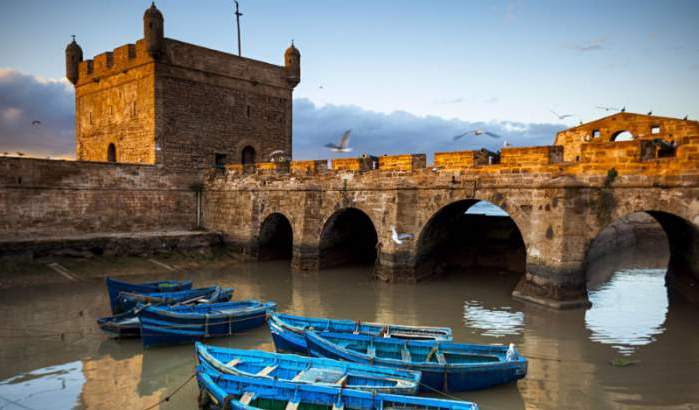 LA MEDINA
Venne costruita dai francesi che la resero una fortezza, rendendolo un capolavoro unifo che unisce l’architettura araba a quella occidentale.
All’interno della Medina di Essaouira troviamo dei capolavori architettonici unici tra cui i resti del Mogador, la fortezza portoghese con dei cannoni puntati verso l’oceano, proteggono simbolicamente i pescatori intenti a sistemare le lunghe reti rosse.

Le caratteristiche principali della città sono i bastioni, sopravvissuti soprattutto nella parte settentrionale, tra cui spicca Bab Marrakech, le porte della città, in particolare la Porta del mare risalente al 1170  inoltre troviamo la Sqala del porto e la Sqala della Medina, la moschea della Casbah, la sinagoga di Simon Attias , la chiesa tardo portoghese del 1700, il vecchio Palazzo Reale inoltre molto bello Il Museo di Sidi Mohammed Ben Abdellah ospita una collezione di manufatti artigianali come tappeti e strumenti musicali. 
La medina è affacciata sull’oceano ed è talmente bella da essere inserita tra i siti del Patrimonio dell’Umanità dell’UNESCO. Stretti vicoli si intrecciano tra di loro aprendosi a delle deliziose piazzette colorate da merci vendute nei tipici bazar e mercatini ricchi di souvenir e prodotti di ogni tipologia il tutto accompagnato dalla musica caratteristica marocchina suonata dal vivo da musicisti locali.
Essaouira-Mogador, la sposa dell'Oceano Atlantico
Pareti di cinta, il respiro degli alisei, case dalle facciate bianche e blu, il colore della schiuma e delle onde, Essaouira, l'antica Mogador è la "Sposa dell'Atlantico".
È una di quelle città costiere dove la dolcezza della vita e le attività acquatiche si completano a vicenda. Vi si cammina tranquillamente, all'ombra dei suoi bastioni, quelli stessi che disegnano i contorni di Astapor, la città rossa della serie "Game of Thrones". Salite su queste pareti e fate la passeggiata del parapetto: da lì potrete vedere le Isole Purpuree, i falchi e i gabbiani che si librano sopra questa riserva naturale. In lontananza, i surfisti, i windsurfisti e i kitesurfisti non ne hanno mai abbastanza della qualità del vento!

Al centro, la medina srotola l'intreccio dei suoi vicoli. Tra i più belli del Marocco. Infine, ogni estate, la città si immerge nella musica: qui si svolge il festival Gnawa, che celebra i ritmi afro-maghrebini.
PORTO
Indubbiamente il luogo più pittoresco della città, con le caratteristiche barche azzurre dei pescatori ormeggiate al molo. 
È anche la zona più attiva e frenetica, con i pescatori che scaricano il pesce appena arrivato, quelli che lo puliscono e lo vendono su bancarelle improvvisate, quelli che seduti all’ombra di uno scafo riparano o piegano le lunghe reti rosse. 
Non lontano da lì, il mercato del pesce dove si può gustare il pesce e i frutti di mare pescati durante la notte.
QALA DU PORT
Il fascino decadente del porto è arricchito dalla presenza della Sqala du Port, una fortificazione settecentesca costruita per proteggere la citta dagli attacchi via mare. Sono ancora presenti i vecchi cannoni spagnoli in ottone del XVII e XVIII puntati verso il mare, ancora sull’attenti. È possibile passeggiare sui bastioni e godere di uno splendido panorama, sia dell’oceano che del porto stesso. 
L’ingresso è a pagamento ma costa solo l’equivalete di € 2. Poco dopo il portone di ingresso trovate una apertura circolare sul bastione che inquadra la città. I bastioni furono progettati nel 1769 dall’architetto francese Théodore Cornut su ordine del sultano del Mohammed Ben Abdellah. 
Al tramonto, le mura merlate assumono una sfumatura dorata. È il momento più suggestivo per sedersi a contemplare l’orizzonte tra lo sciabordare delle onde e lo stridio dei gabbiani.
SPIAGGIA Sidi-Kaouki
Una spiaggia lunga più di 4 km, dove il vento oceanico crea una situazione ottimale soprattutto per chi pratica sport marini come il surf, per questo è proprio una zona prediletta dai surfisti che aspettano l’onda perfetta. Questo contorno di spiaggia, mare e oceano crea l’atmosfera perfetta per rilassarsi e godersi il panorama e la serenità che Essaouira offre.
GLI ALBERI DI ARGAN E LE CAPRE
Da Marrakech ad Essaouria il paesaggio è caratterizzato da colline punteggiate da ulivi ed alberi di argan, una ghiottoneria per le capre che si arrampicano anche sui rami più alti in cerca delle foglie più tenere una particolarità e curiosità che attira molti turisti.
SOUK HAD DRAA
il souk Had Draa è il mercato che troviamo ad Essaouira la domenica, è un’esperienza unica, poco turistica è assolutamente tradizionale, necessario per comprendere sempre di più le tradizioni e la cultura. All’interno di questo immenso mercato è possibile trovare quello degli animali, della frutta ma soprattutto molti banchi con cibi tipici dove è possibile degustare alcune specialità del luogo come: tè, zuppe e carne di cammello.
TRAMONTO A DIABET E DAR SULTAN
Una passeggiata che porta fino al fiume Oued Ksob e attraverso le dune. Durante questo percorso è possibile scoprire la natura diversa di Essauira, le rovine dell’ex Palazzo Sultano che oggi è circondato da sabbia e si trova in mezzo alla natura incontaminata. Il grande palazzo risale al XVIII secolo. Mentre ci godiamo il tramonto mozzafiato possiamo scorgere in lontananza le isole di Magador.
cascate di Sidi Mbarek e  spiaggia di Sidi Kaouki
Prima tappa da non perdere è DIiabat, un'ex enclave hippy dove i Rolling Stones erano soliti frequentare e l'ispirazione per la canzone di Jemi Hendrix "Castles Made of Sand". Proseguendo  per Sidi Mbarek, un piccolo villaggio berbero a sud di Essaouira, dove inizia il trekking. Camminando  verso la piccola cascata ci si può fermare per visitare il vecchio Marabout (tomba di un santo o saggio). Il percorso continua per Sidi Kaouki, un rilassante villaggio di surfisti, per goderti un delizioso picnic di sardine, un luogo ideale per il pranzo affacciato sull'ampia spiaggia sabbiosa. Sulla via del ritorno in città, c'è anche la possibilità di visitare una cooperativa di Argan, per imparare come viene prodotto il prezioso olio di Argan, unico in questa zona La visita prevede una degustazione dell'olio.
COME RAGGIUNGERE ESSAOUIRA
L’aereoporto di Essaouira è molto piccolo con poche coincidenze non esiste una linea diretta per Italia. Essaouira, l’unico volo diretto proviene da Orlì.
Da Marrakech a Essaouira: sono tra le 2 ore e mezza e le 3 ore di viaggio, parecchie le frequenze, la strada è ottima ed il percorso viene coperto velocemente.
Da Casablanca a Essaouira: il tragitto è ben più impegnativo, quasi 7 ore di viaggio. Le strade sono sempre in buone condizioni e prive di traffico